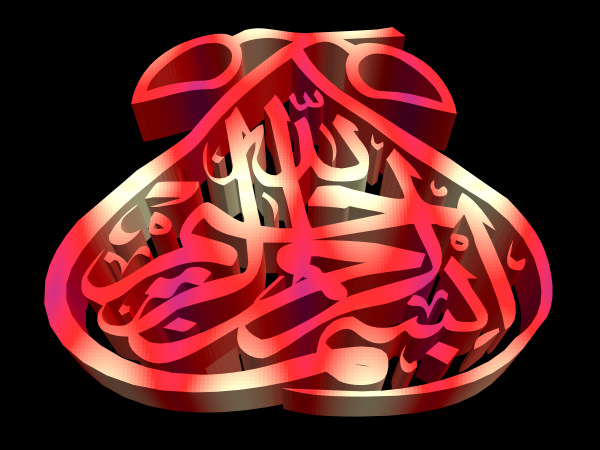 1
Etiology 462psych  Prof. Alsughayir
Lecture  Title :   Etiology in Psychiatry
Level   :        4th  year  Medical  Students
Lecturer  :       Prof. Mohammed Alsughayirأد محمد الصغـيّر
2
Etiology 462psych  Prof. Alsughayir
Lecture  Objectives :   At the end of the lecture students should be able to:
Know  the multifactorial causes of psych. disorders.

Understand the interaction between causes.

Consider all the etiological factors in the management.
3
Etiology 462psych  Prof. Alsughayir
Causes of  mental disorders
Biological
Psychological
Bio-Psycho-Social
social
4
Etiology 462psych  Prof. Alsughayir
BIOLOGICAL
GENETIC 
NEUROPATHOLGICAL
ENDOCRINOLOGICAL
PHARMACOLOGICAL
METABOLIC
INFLAMMATORY
ِِِِِِِِAUTOIMMUNE
5
Etiology 462psych  Prof. Alsughayir
PSYCHOLOGICAL
Thinking Distortions
        ( see pages: 13-cognitive theory- , 63 ,355 in Basic Psychiatry)
Behavioral  Problems
      ( see pages: 12-learning theories- , 63 ,352 in Basic Psychiatry)
Psychodynamic  Factors.
    Subconscious conflict between instinctive needs & reality. 
      ( see pages: 63- 68 in Basic Psychiatry)
6
Etiology 462psych  Prof. Alsughayir
7
Etiology 462psych  Prof. Alsughayir
SOCIAL
FAMILY  CONFLICT
MARITAL  DISCORD
FINANCIAL  DIFFICULTIES
EDUCATIONAL  STRESS
OCCUPATIONAL  STRESS
OTHERS
8
Etiology 462psych  Prof. Alsughayir
Effect  
    
Nature
Predis.  F.
Precip. F.
Aggra. F.
Maint. F.
BIO
E.g. Genetic predisposition e.g. panic disorder
E.g. First dose of cannabis abuse
E.g. Further abuse
E.g. Continuation of cannabis abuse
Psycho
E.g. Abnormal personality traits with poor stress adaptation
E.g. Sudden or severe psychological stress
E.g. Further psychological stresses
E.g. Continuation of such stresses
Social
E.g. Parental separation
E.g. Marriage
E.g. Marital conflict
E.g. continuation of marital problems
Etiology 462psych  Prof. Alsughayir
9
10
SUPERNATURAL CAUSES?
Possession
Witchcraft
Evil eye
Islamic   vs   sociocultural   concept
11
Etiology 462psych  Prof. Alsughayir
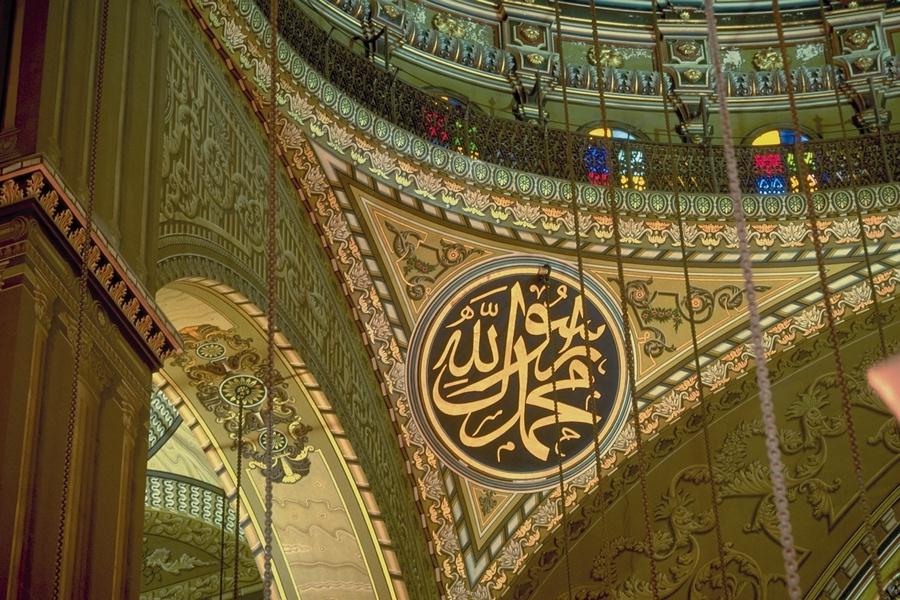 في الــشــرع
تأثير العين والمس والسحر على صحة البشر ثابت
               أما الكيفية والعلامات لكل منها  فلم ترد بالتحديد
                الرقية الشرعية للاستشفاء لا لتشخيص الأمراض وأسبابها
12
Etiology 462psych  Prof. Alsughayir
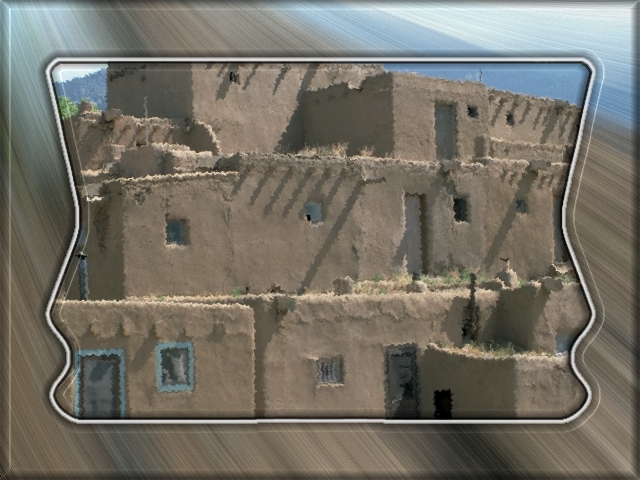 في المجتمع
● النظرة الاجتماعية لا تمثل الشرع (لا تطابق تماما ولا تخالف تماما ) 
         
                ● مبالغة وتعميم وقلة علم بالشرع وبالطب
                ● تكثر فيها التجارب الشخصية (بقالب شرعي)
الآثــــار
● حرمان المرضى من العلاج الطبي السليم.
● التدخل في التشخيص الطبي والجزم بناء على خبرات شخصية  . 
 ● التدخل في طريقة التداوي دون مسئولية.
  ● إيذاء المرضى بالضرب والكهرباء وخلطات علاجية ضارة وغيرها.
  ● مشكلات بين الأشخاص (اتهام أبرياء بالعين والسحر ... ).
   ● تجاوزات أخلاقية / شرعية / أمنية .
14
Etiology 462psych  Prof. Alsughayir
● هل السحر/ المـس  /  العين تسبب أمراضاً نفسية أم لا ؟
  ● هل نستطيع أن نضبط علامات وأعراض السحر والمس والعين ونعزلها عن الأمراض النفسية لنركز على علاجها بالرقية فقط؟
  ●هل يكتفى بالرقية الشرعية في علاج الحالات النفسية ؟ 
     هل ننكر السحر / المس/ العين  ؟  
     هل ....   هل ....    هل ...
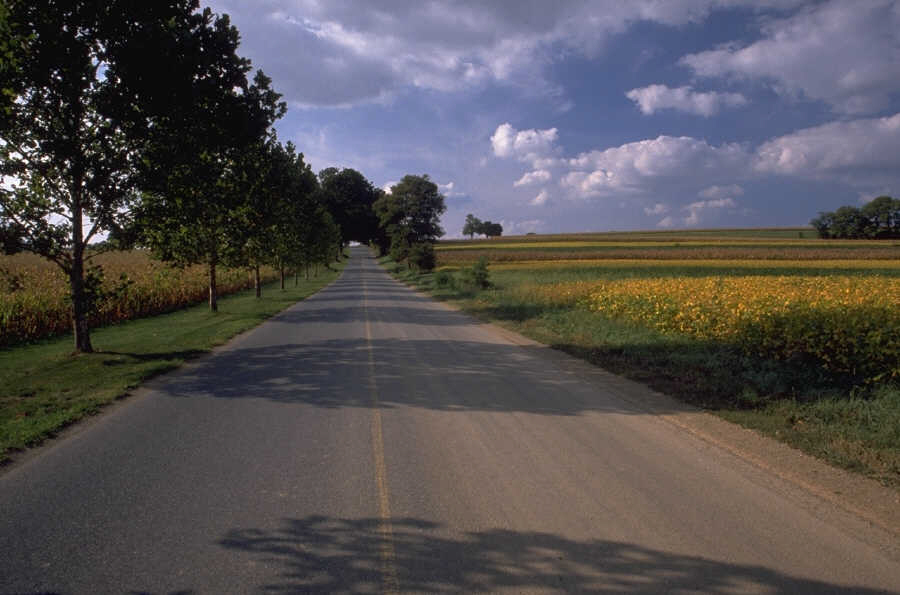 15
Etiology 462psych  Prof. Alsughayir
Summary
Biological – Psychological – Social  Factors.
Predisposing –Precipitating-Aggravating - Maintaining
In the management  consider  Bio-Psycho- Social  aspects.
Supernatural causes .
16
Etiology 462psych  Prof. Alsughayir
Reference
Basic Psychiatry ,Prof. Alsughayir
    chapter 5 (P 61- 65).
17
Etiology 462psych  Prof. Alsughayir